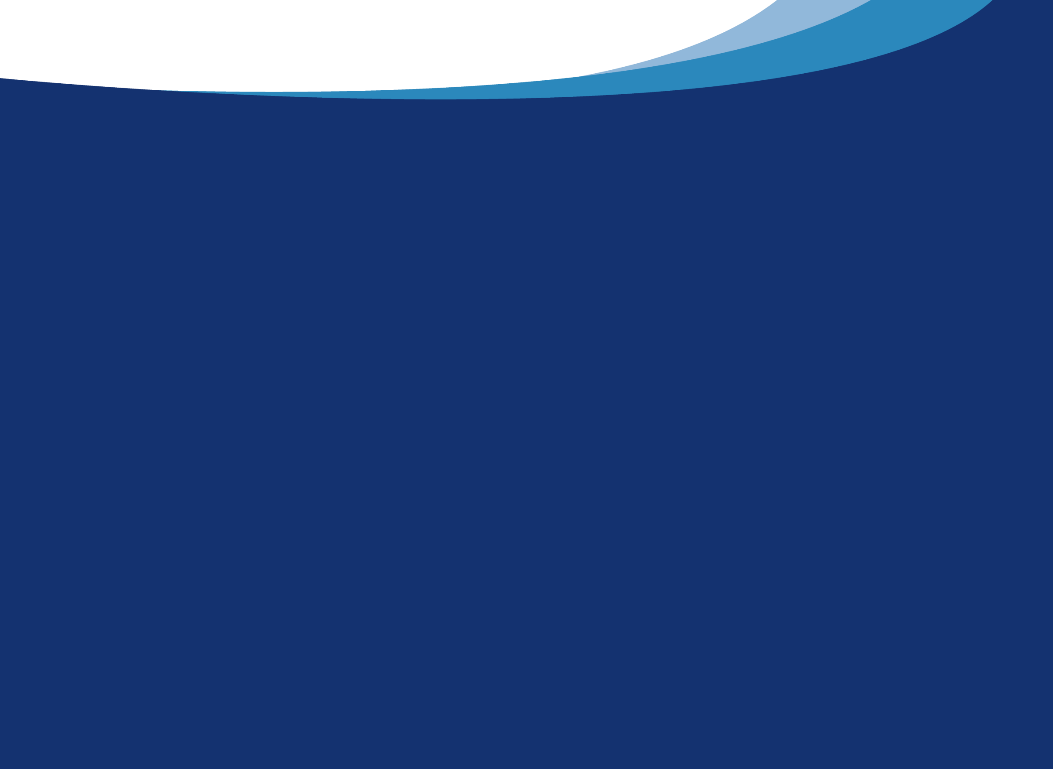 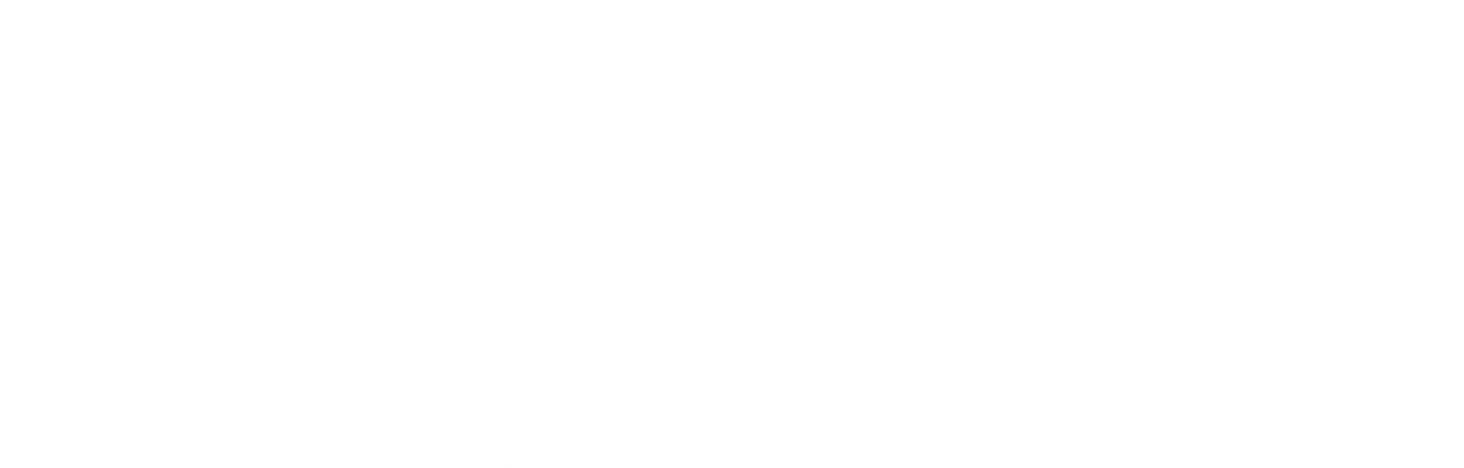 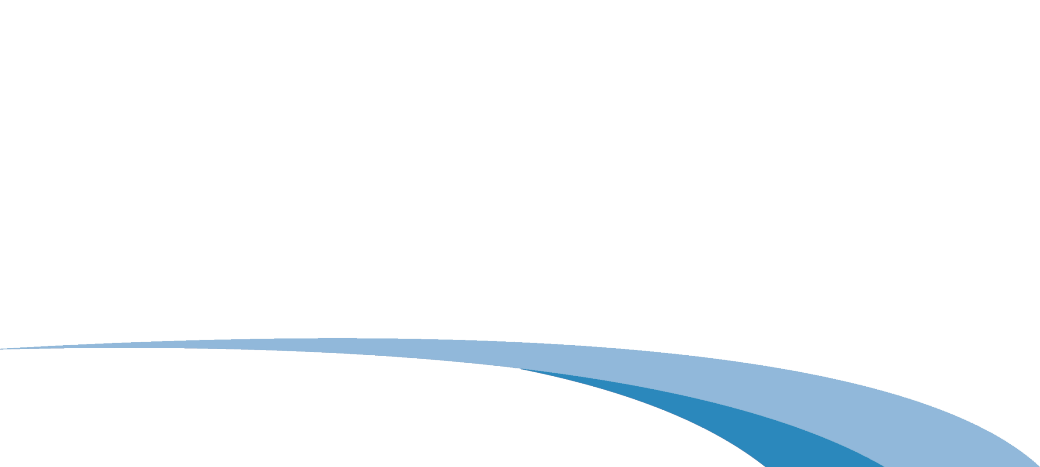 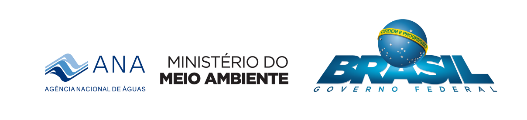 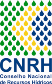 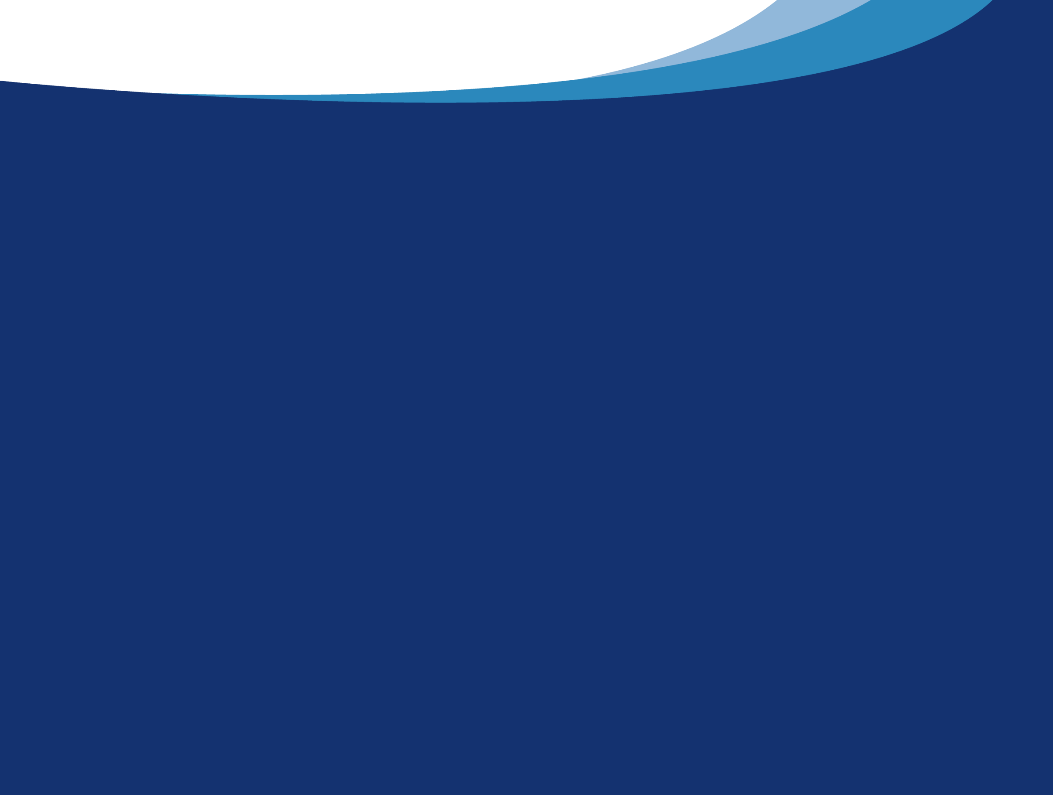 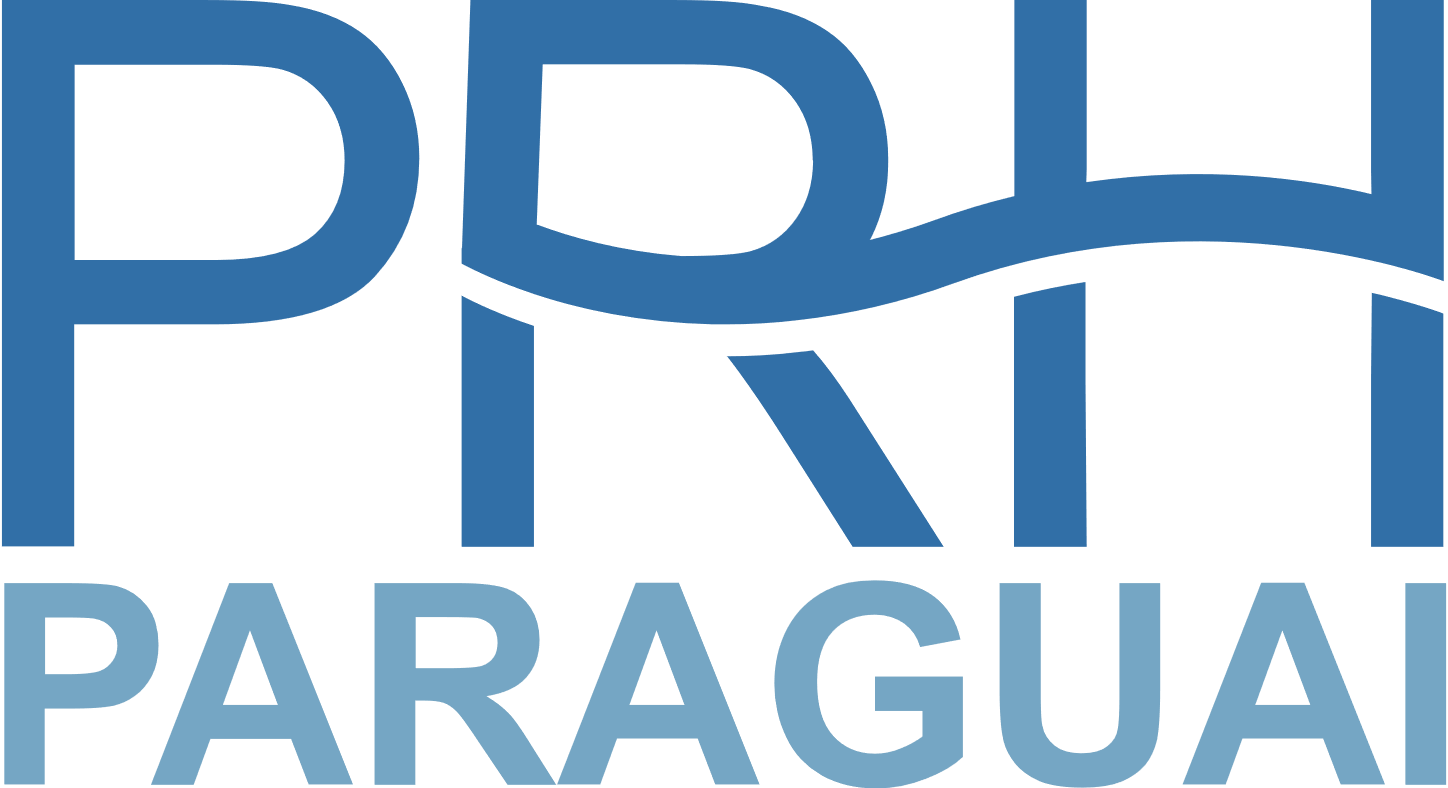 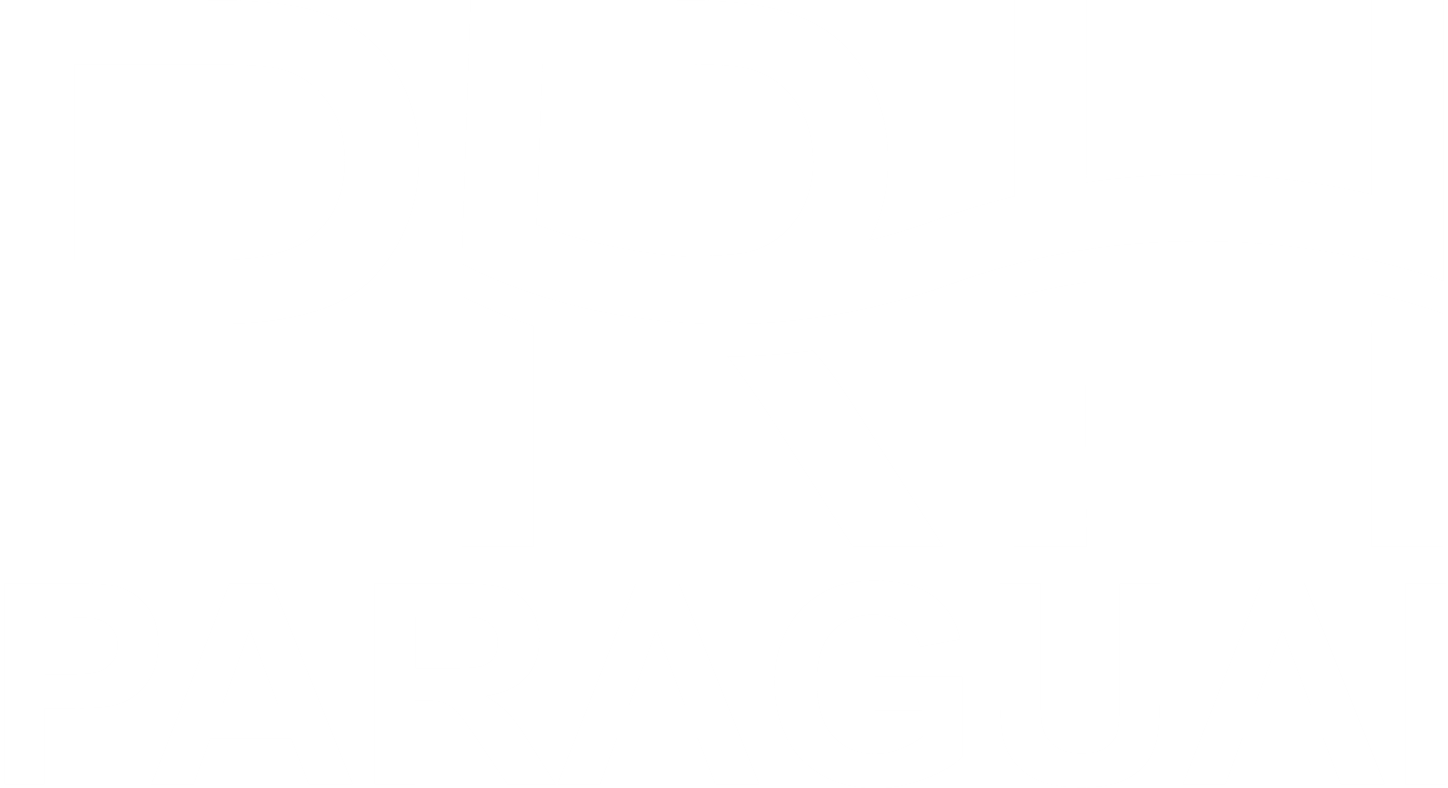 PROPOSTAS PARA A DELIMITAÇÃO FUTURA DE ÁREAS SUJEITAS A RESTRIÇÕES DE USOS DOS RECURSOS HÍDRICOS (PP-05)
TÍTULO 
EM DESTAQUE
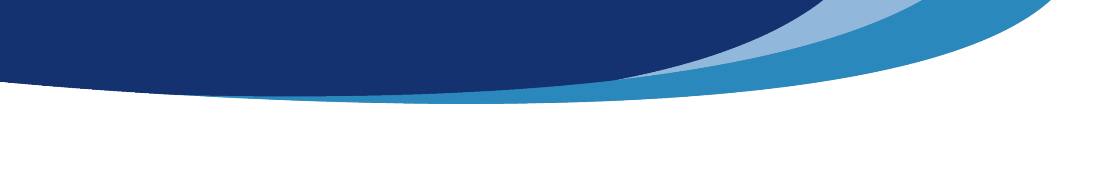 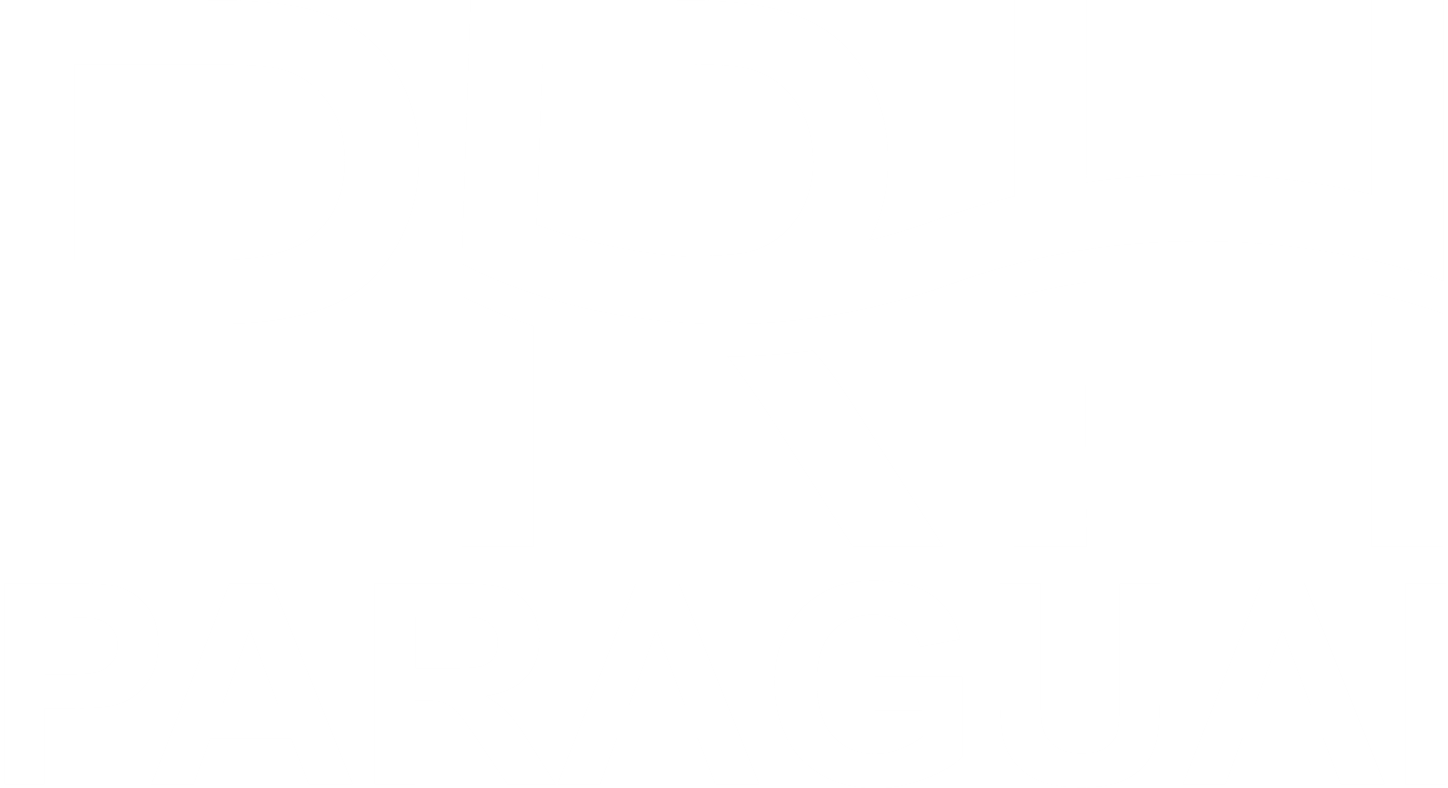 CATEGORIAS DE RESTRIÇÃO DE USOS
Usos (empreendimentos) atuais devem ser retirados
Não será permitida a implantação de novos
Mantidos os usos tradicionais
Categoria R1
Usos (empreendimentos) atuais são mantidos  
Devem seguir a condições técnicas (critérios de uso racional quali/quanti) – Prazo de transição. 
Não será permitida a implantação de novos
Categoria R2
Usos (empreendimentos) atuais são mantidos 
Devem seguir a condições técnicas (critérios de uso racional quali/quanti) – Prazo de transição. 
Novos usos devem seguir critérios restritivos de uso racional
Categoria R3
Áreas de Especial Atenção para Aplicação dos Instrumentos de Gestão(cadastro, outorga, enquadramento, fiscalização, demais ações do PRH Paraguai)
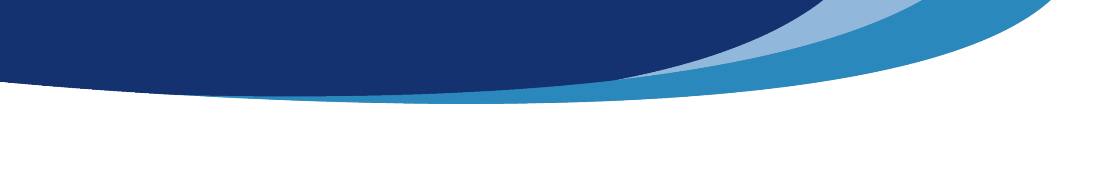 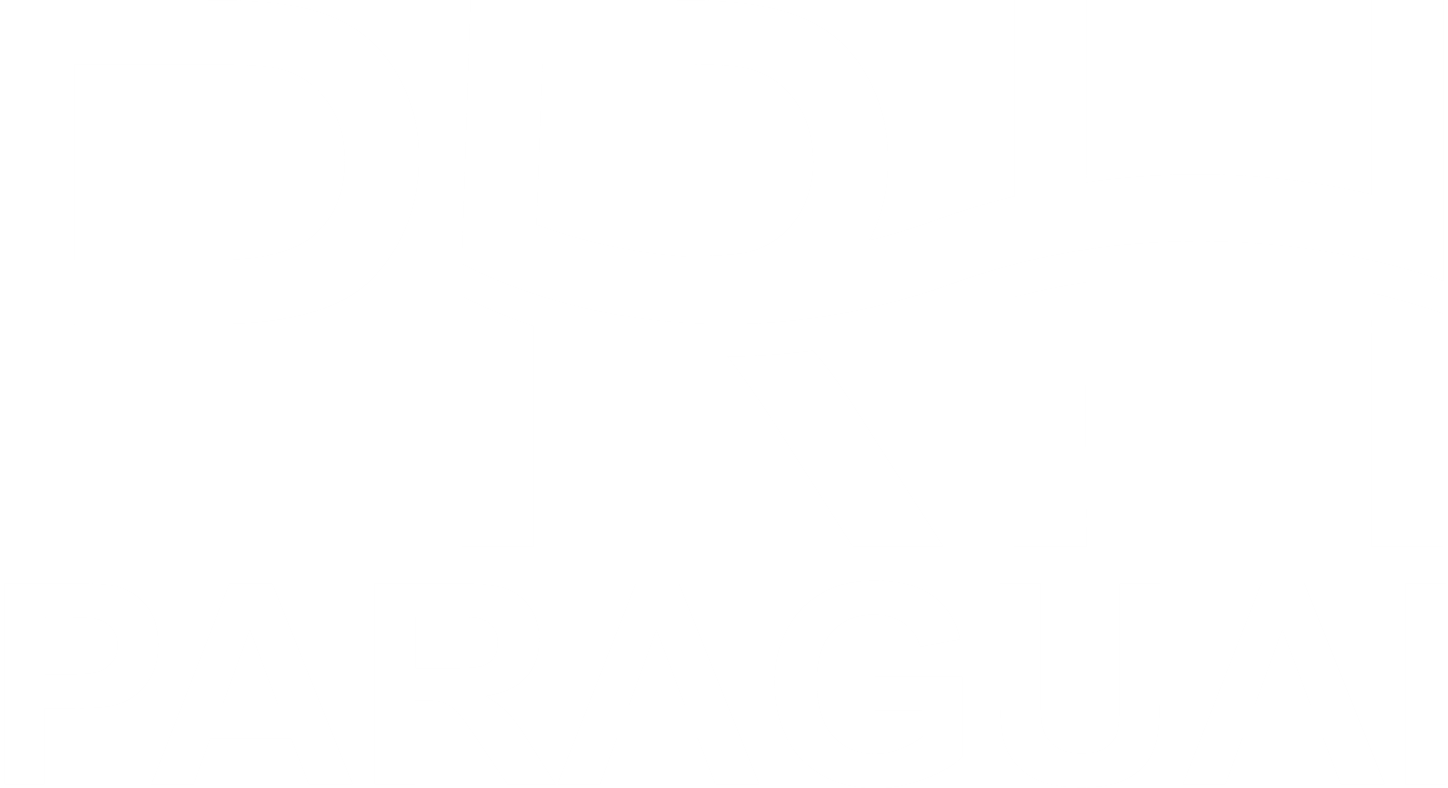 CRITÉRIOS CONSIDERADOS
UCs e Tis existentes (CNUC; FUNAI)
Áreas de amortecimento das UCs
Trechos a montante de TIs
APCBs propostas pelo MMA (2016) para criação de UCs
Áreas de proteção do aquífero Guarani (ANA/ENGECORPS, 2014)
Aspectos Ambientais
Usos consuntivos
Criticidade dos balanços hídricos quali-quantitativos no Cenário do Plano (cena atual + cenários futuros)
Demandas Hídricas x Disponibilidades Hídricas + variáveis intervenientes (cena atual e tendências futuras)
Usos não consuntivos
Aproveitamentos hidrelétricos previstos (SIGEL, 2017)
Critério passível de utilização       Usos sujeitos à outorga
Critérios e Propostas sob Governabilidade do Sistema de Gestão de Recursos Hídricos
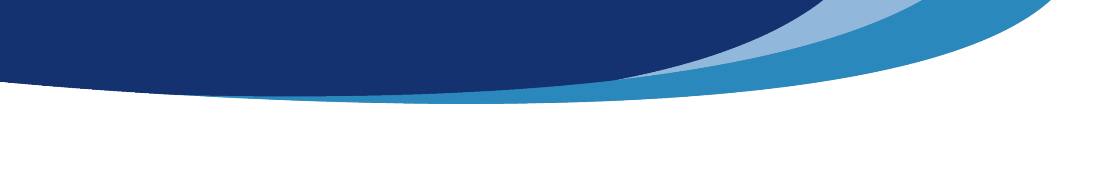 ÁREAS DE RESTRIÇÃO DE USOS 
ASPECTOS AMBIENTAIS
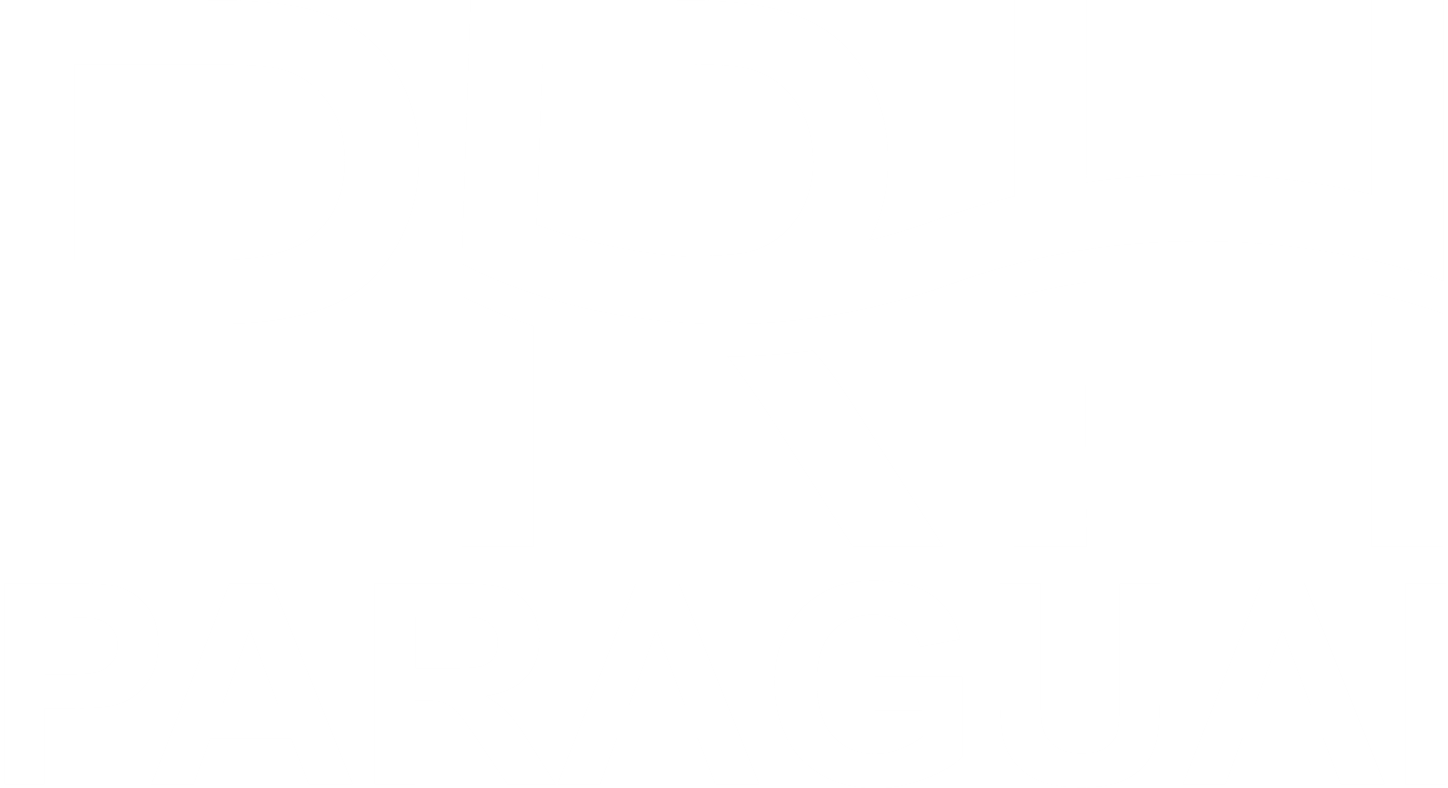 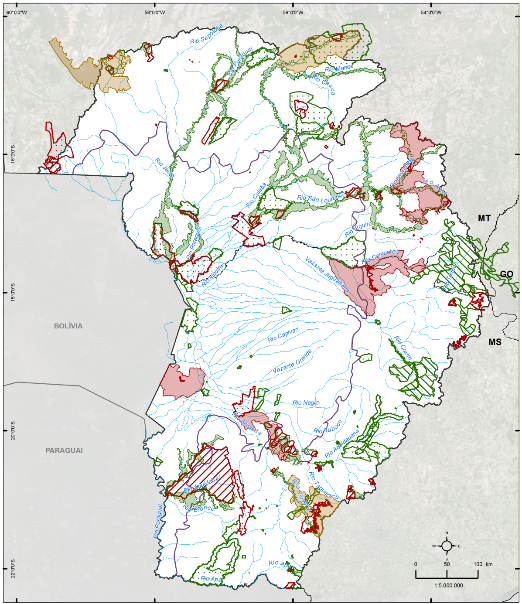 Categoria R1
Mantidos os usos tradicionais
Categoria R2Usos atuais permitidos com critérios de uso racionalNovos usos não permitidos
Categoria R3Usos atuais e novos usos permitidos com critérios de uso racional
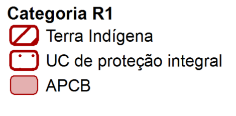 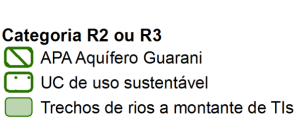 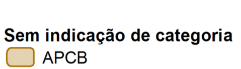 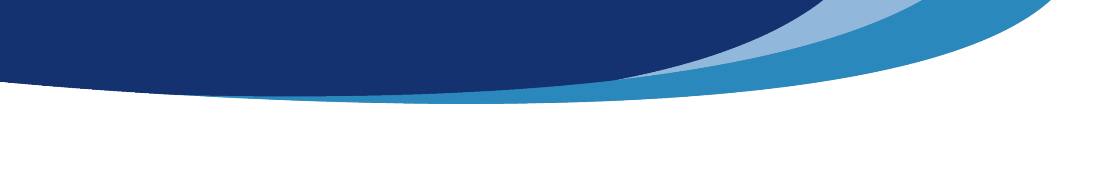 ÁREAS DE RESTRIÇÃO DE USOS 
USOS CONSUNTIVOS E NÃO CONSUNTIVOS
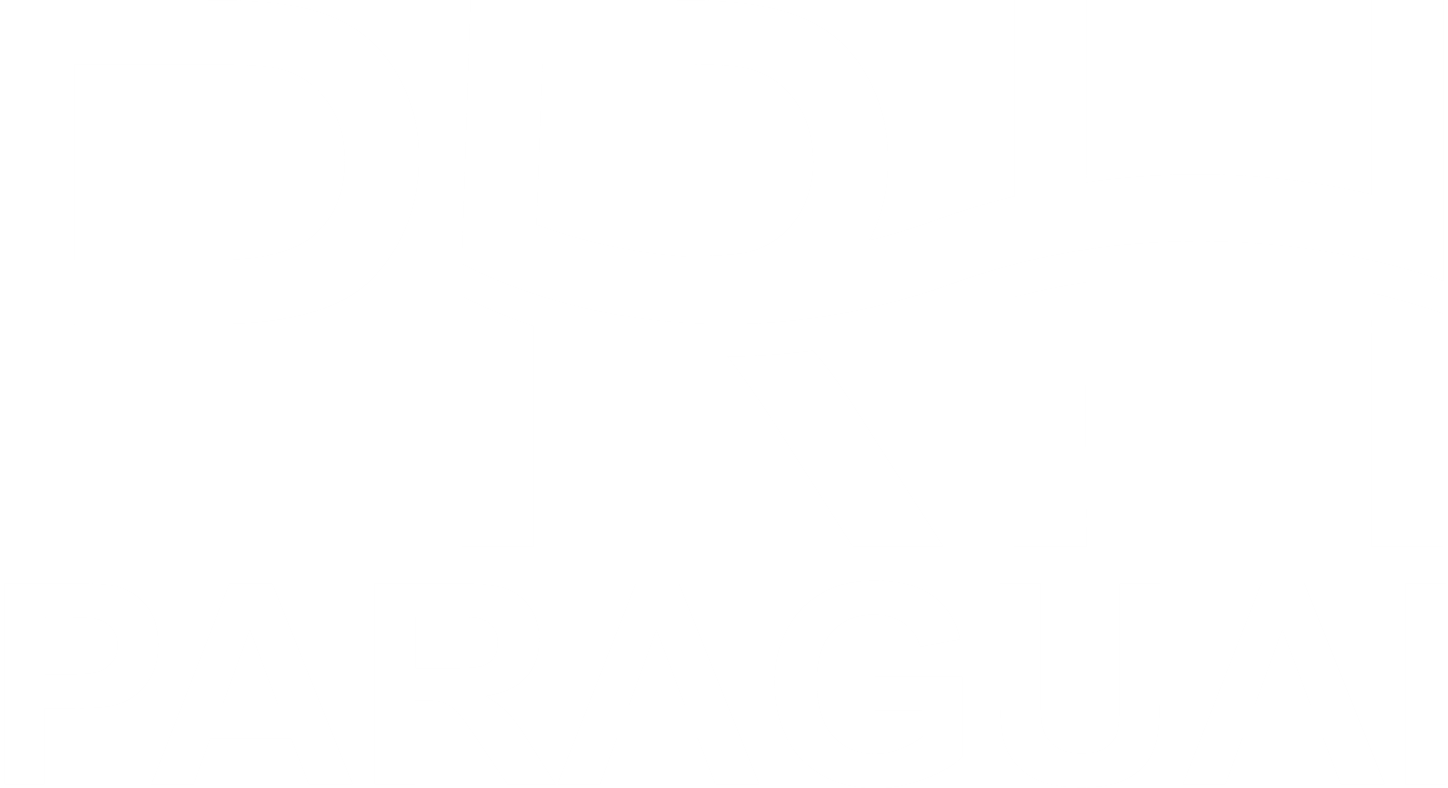 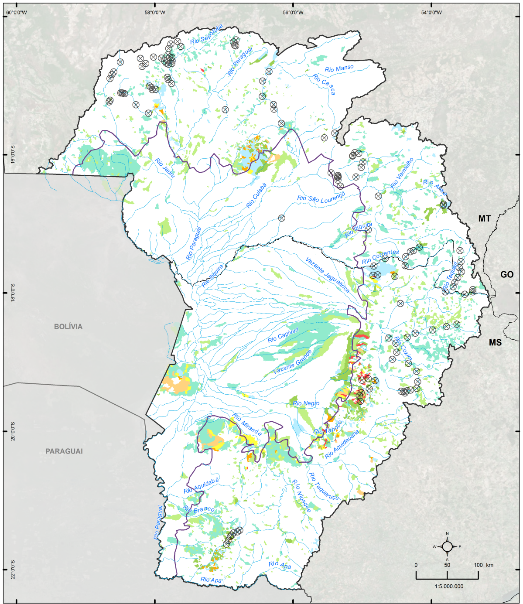 Categoria R1
Mantidos os usos tradicionais
Categoria R2Usos atuais permitidos com critérios de uso racionalNovos usos não permitidos
Categoria R3Usos atuais e novos usos permitidos com critérios de uso racional
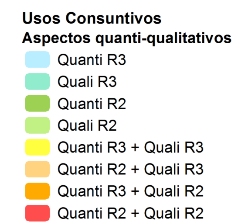 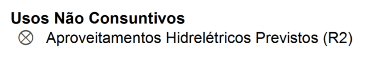 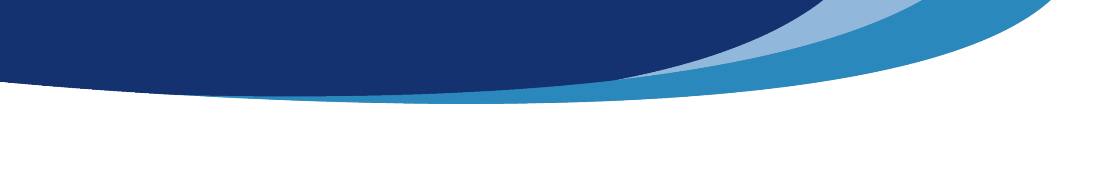 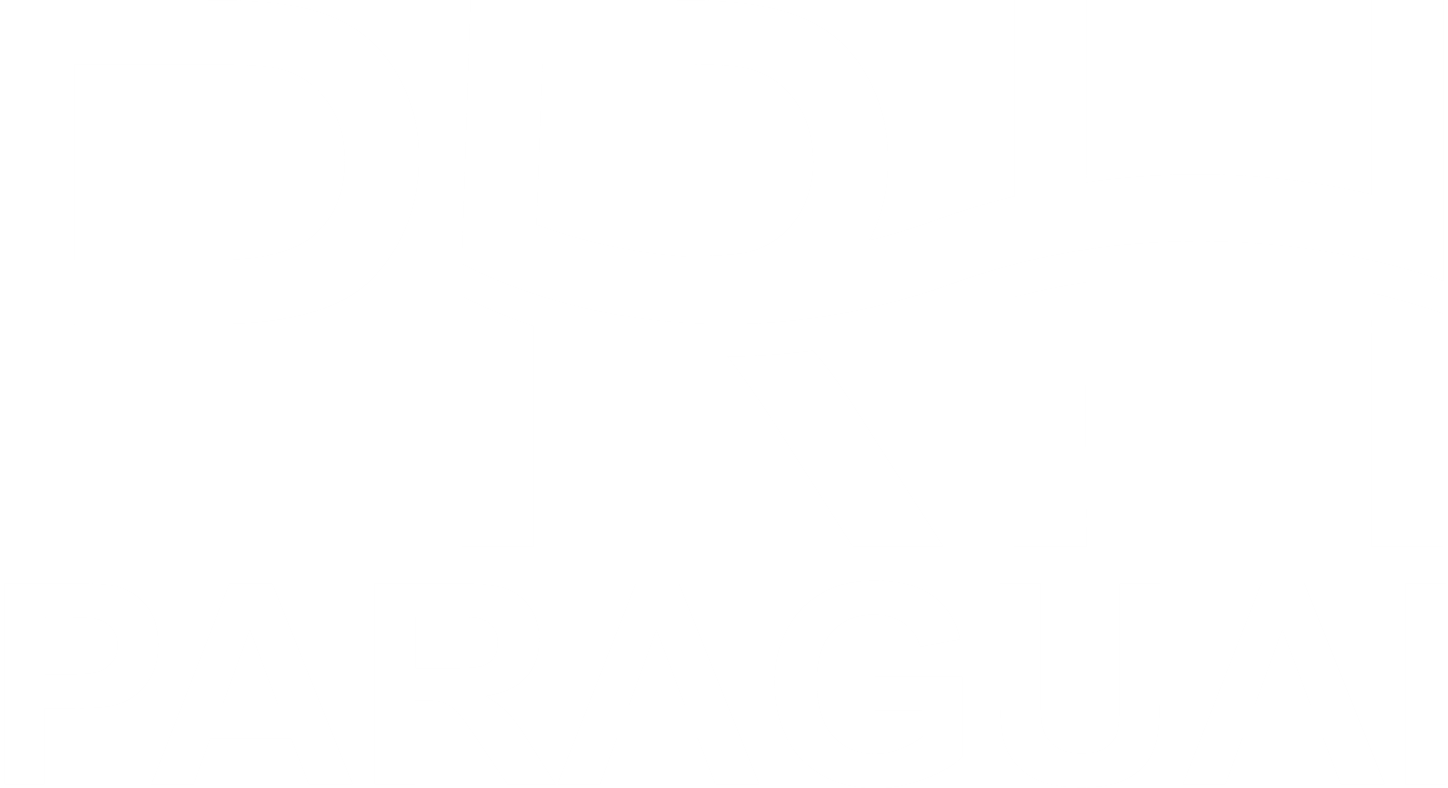 APCBs AQUÁTICAS
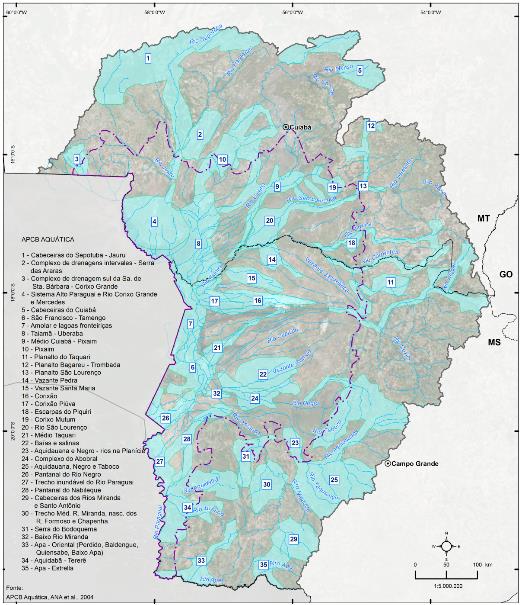 Na RH-Paraguai: 

35 APCBs aquáticas definidas por ANA et al. (2004)
Diretriz: que os estudos para avaliação dos efeitos da implantação de AHEs na RH-Paraguai, em curso pela ANA, avaliem os resultados de ANA et al. (2004) de forma a propor uma priorização dentre as APCBs aquáticas e proposta de sua formalização através de Unidades de Conservação.
ANA/GEF/PNUMA/OEA – Agência Nacional de Águas/Global Environment Facility/Programa das Nações Unidas para o Meio Ambiente/Organização dos Estados Americanos. Implementação de Práticas de Gerenciamento Integrado de Bacia Hidrográfica para o Pantanal e Bacia do Alto Paraguai: Relatório Final. Brasília: ANA, 2004, 316 p.
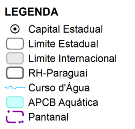 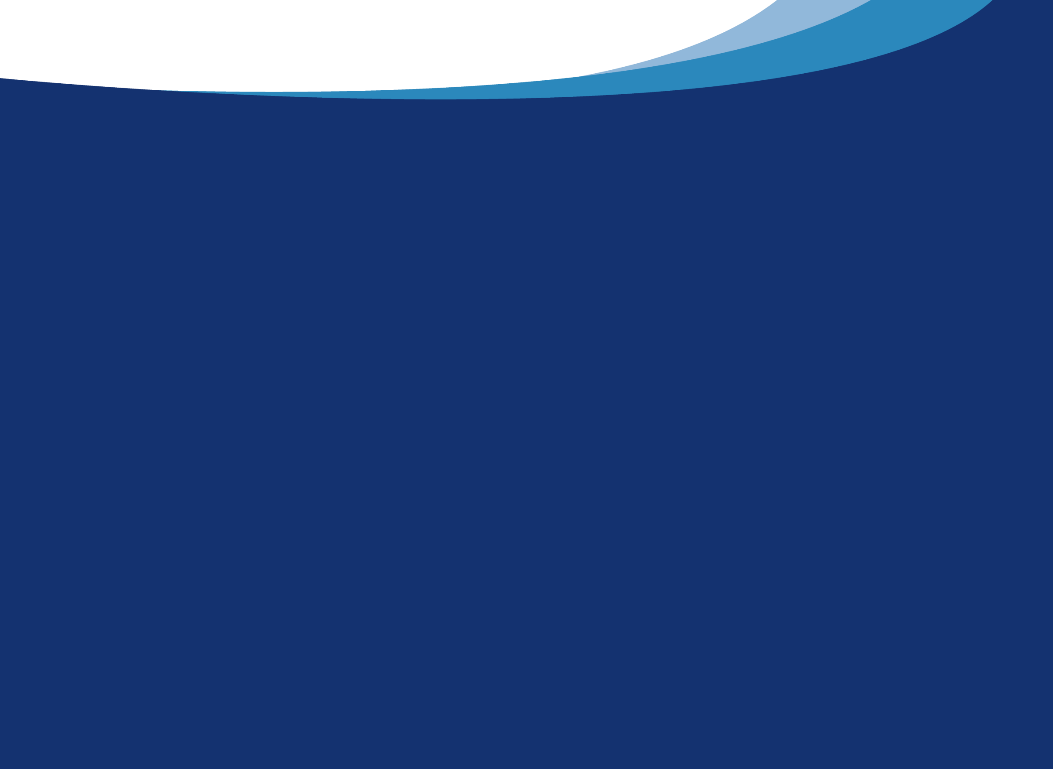 OBRIGADA!
Raquel Chinaglia Pereira dos Santos
ENGECORPS Engenharia S.A.
http://www.engecorps.com
 Tel.: 55 11 2135 5252
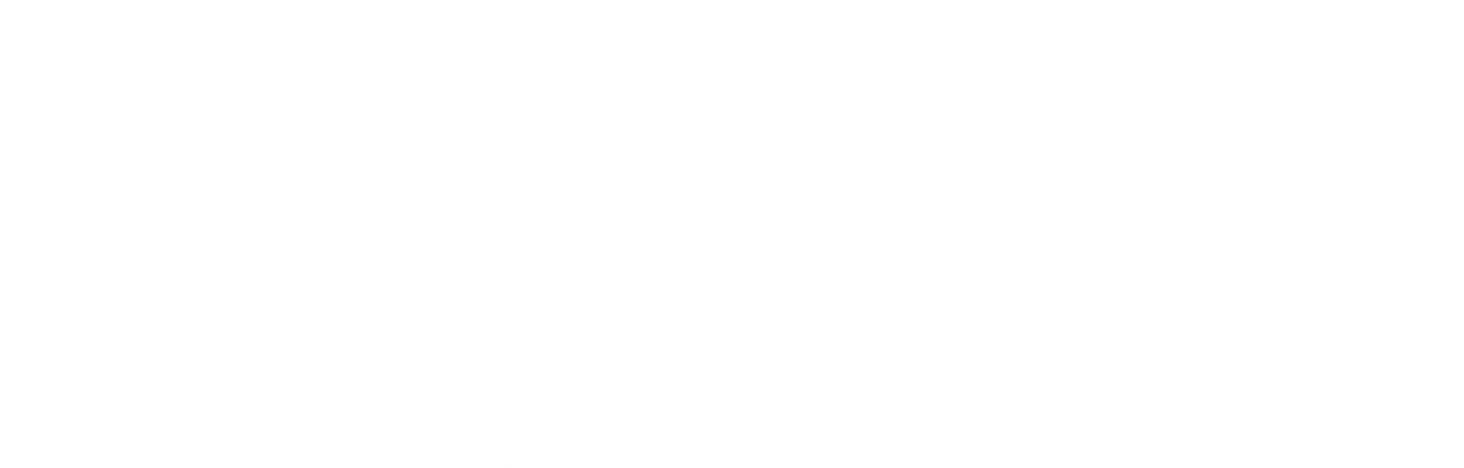